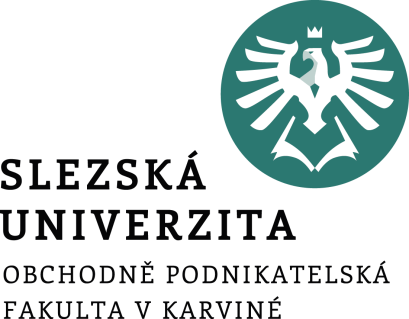 Komunikační dovednosti Návod na nahrání prezentacev MS Teams
Mgr. Lubomír Nenička, Ph.D.
Katedra ekonomie a veřejné správy
Vytvoření týmu v MS Teams (každý z Vás si vytvoří vlastní tým – libovolně nazvaný, zde budete mít přístup pouze Vy)
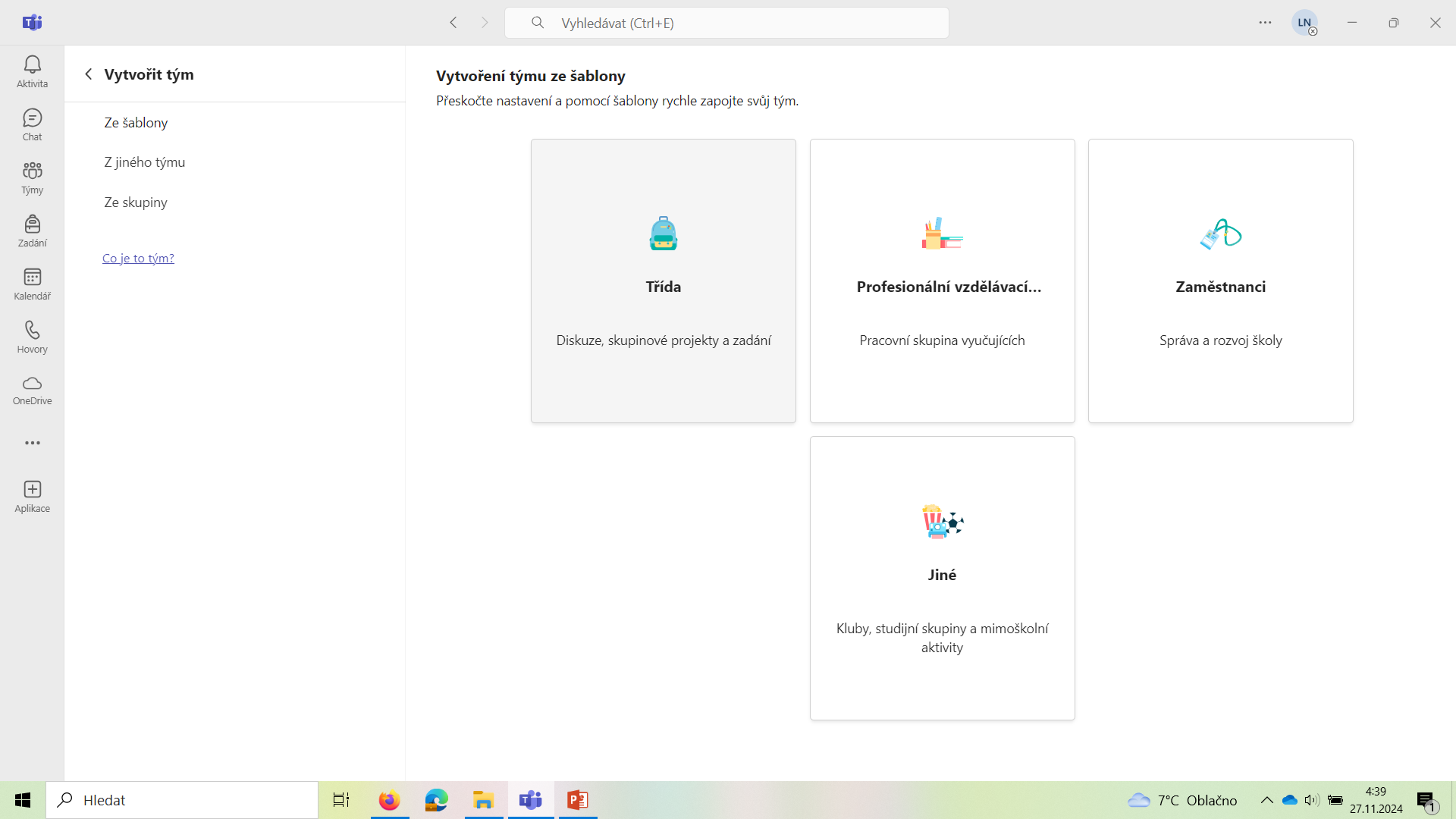 Zahájení schůzky v nově vytvořeném týmu
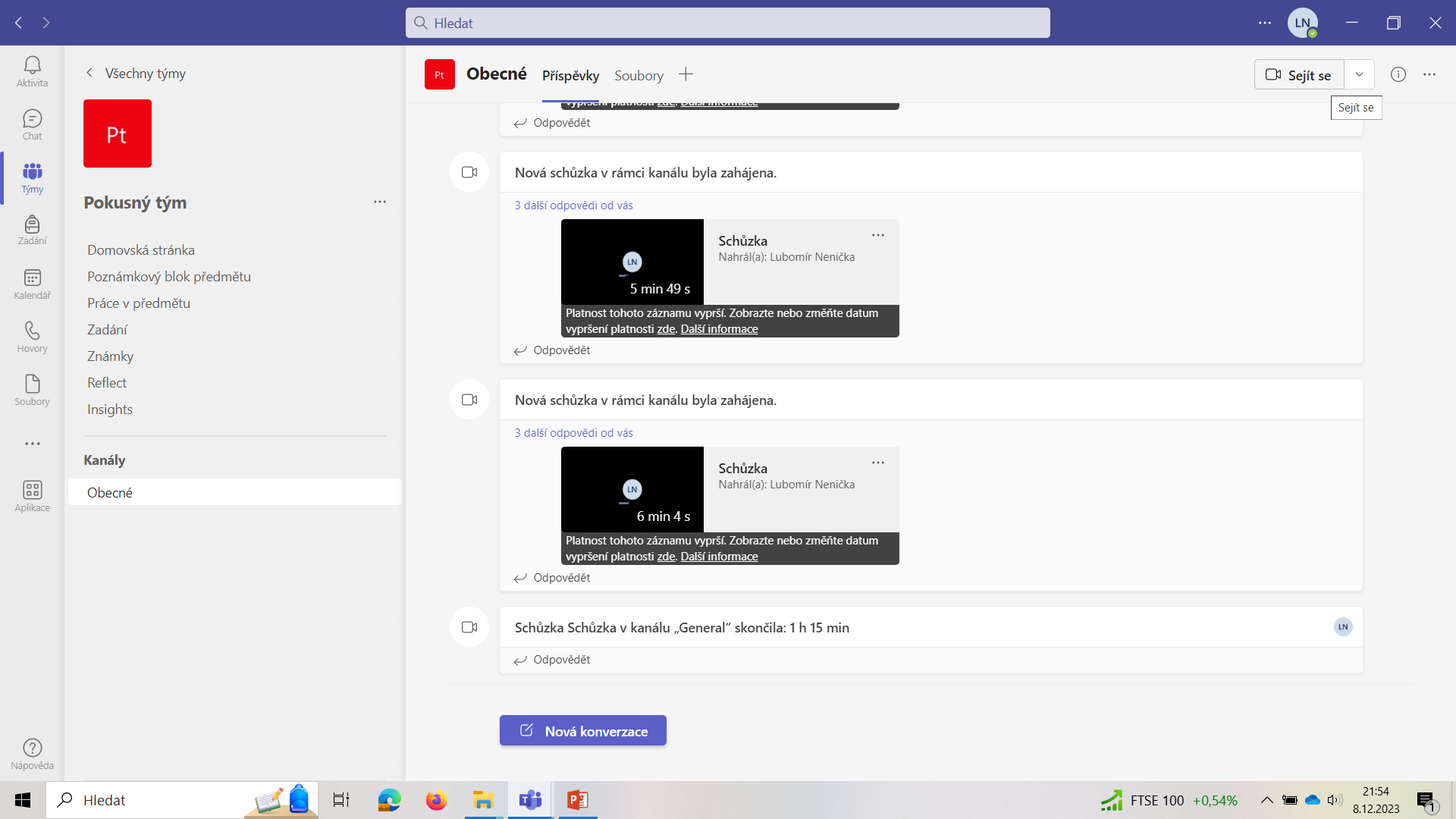 Připojení se ke schůzce
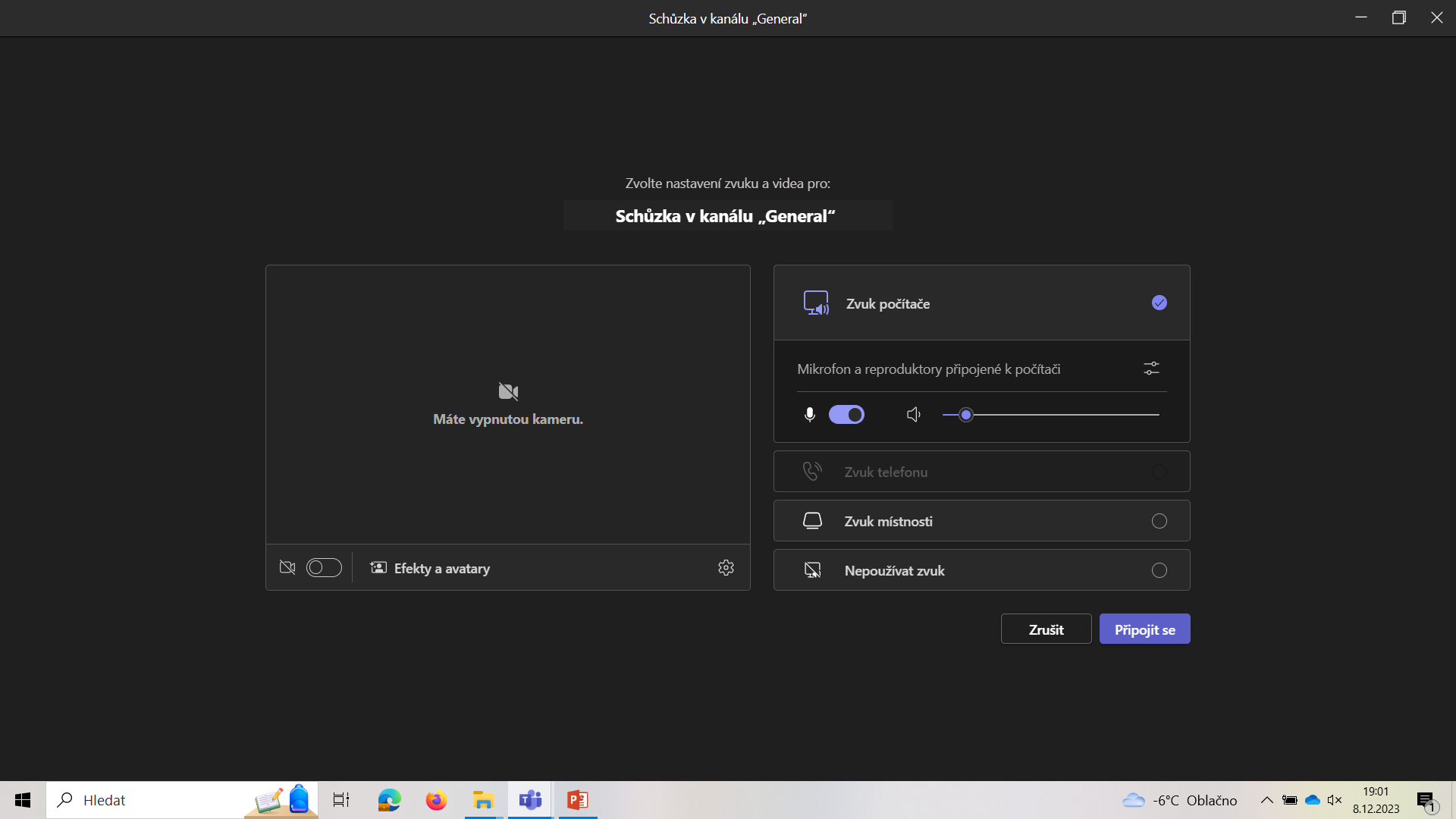 .
Sdílení obrazovky
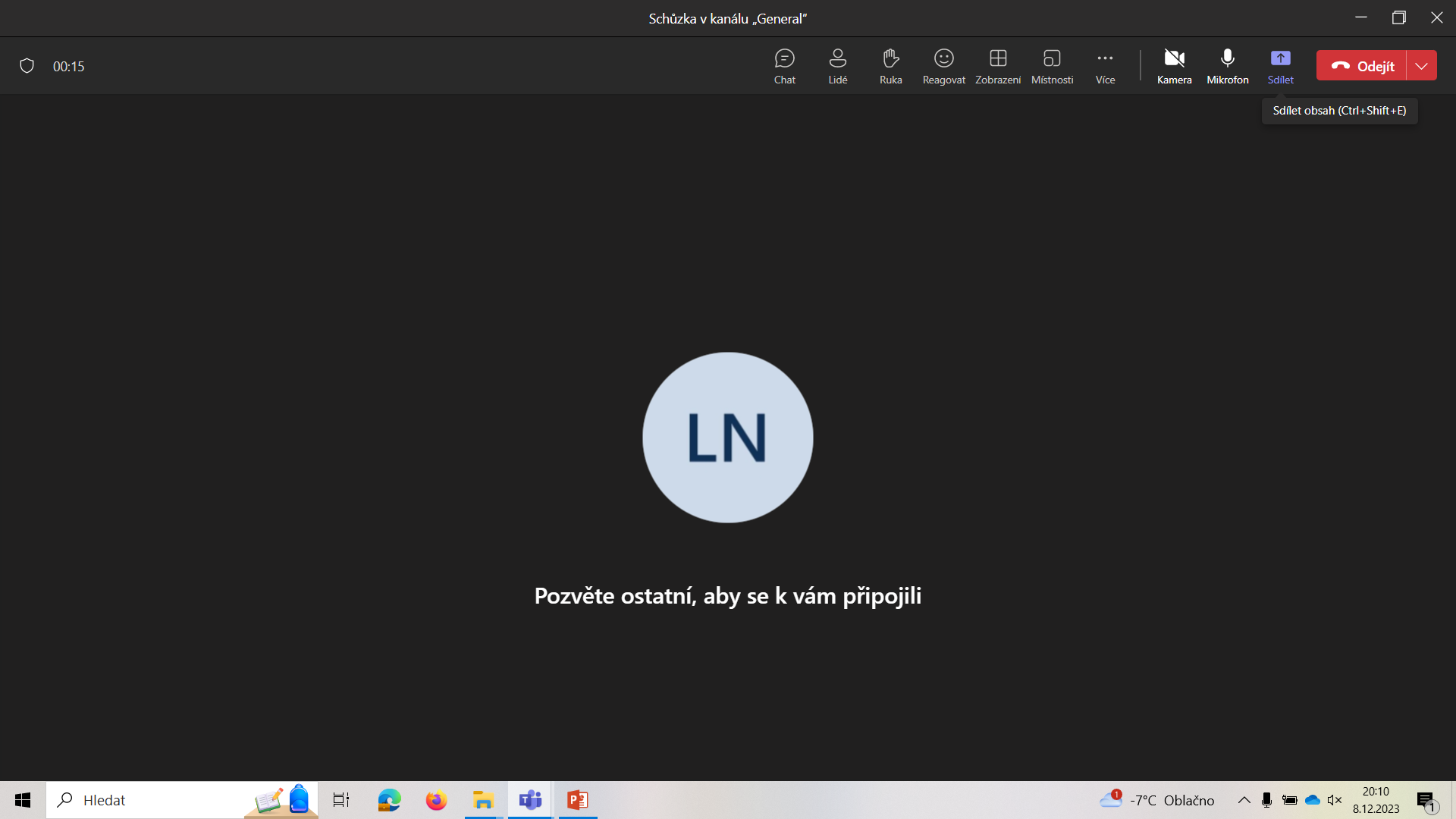 Otevření prezentace
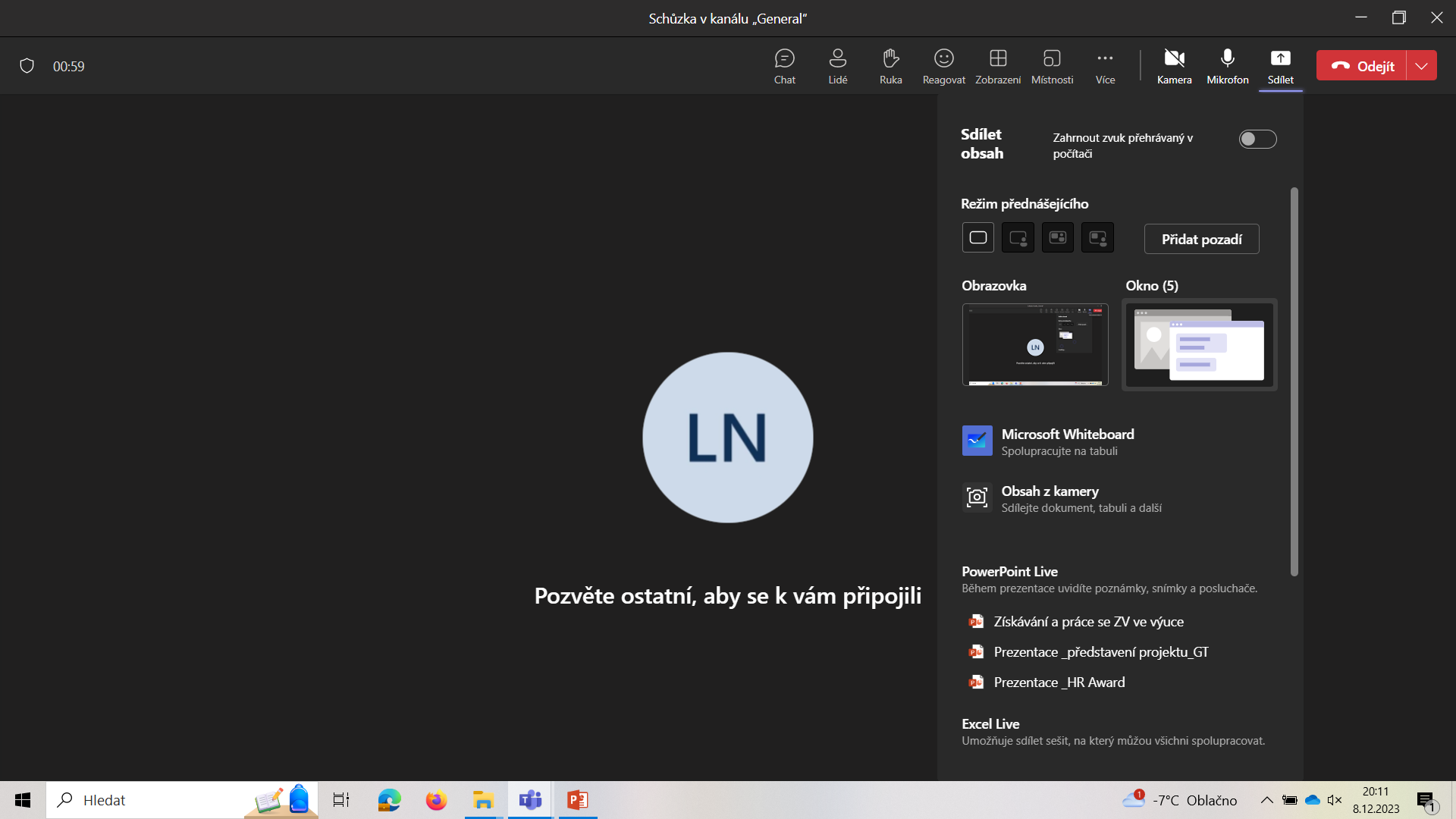 Nahrávání prezentace
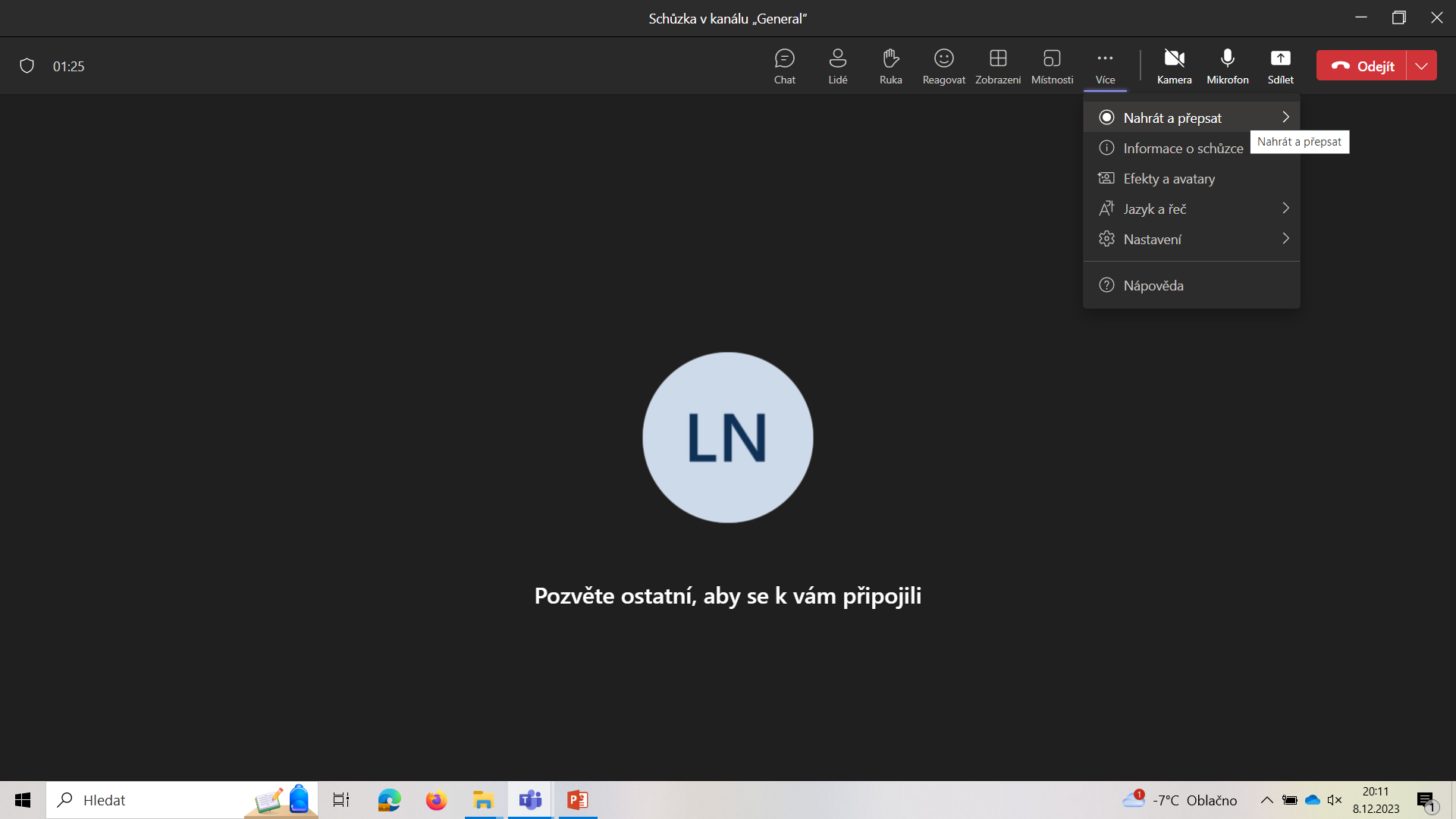 Stažení nahraného souboru
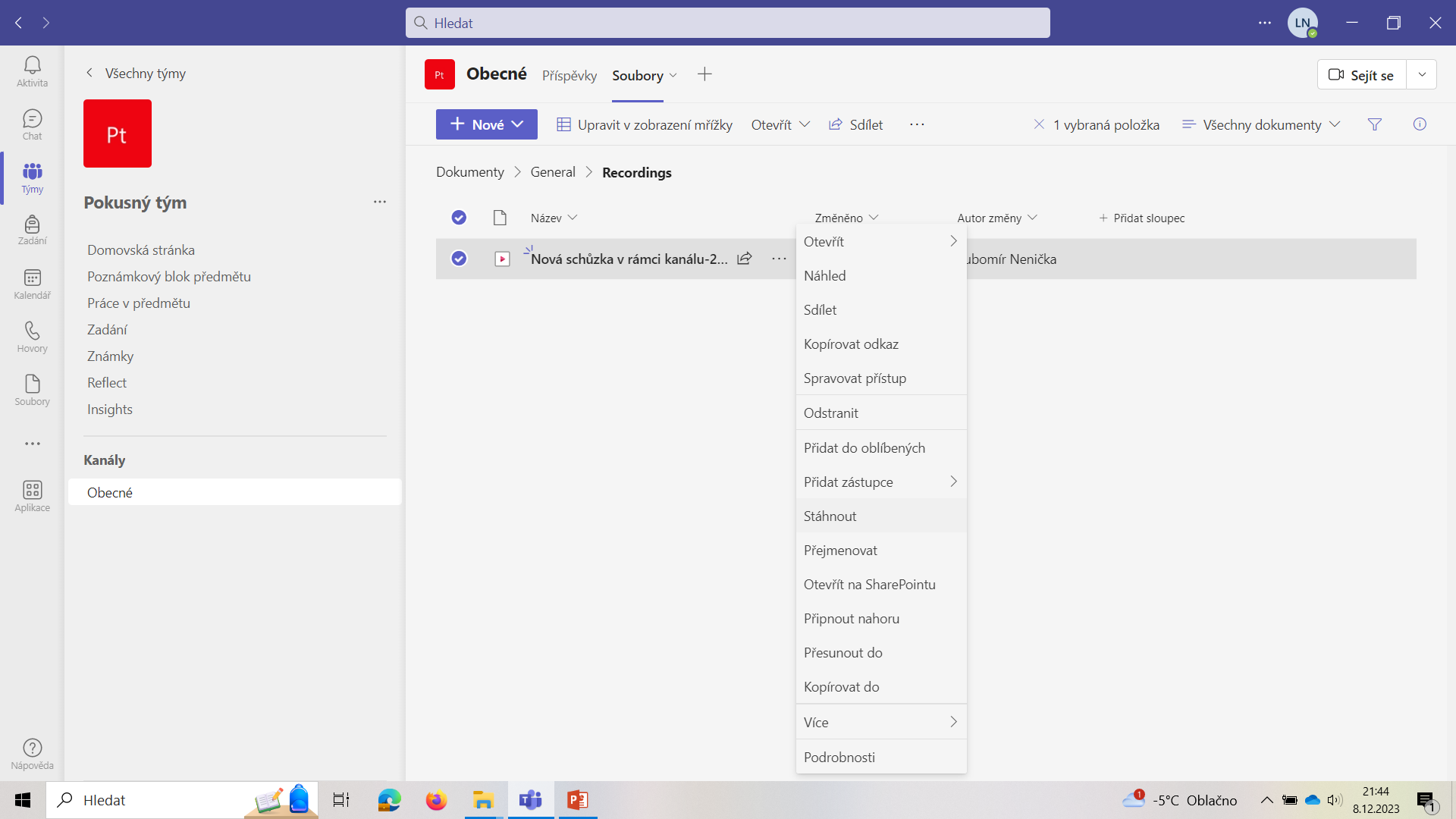 Nahrání prezentace do týmu Komunikační dovednosti-kombinované studium
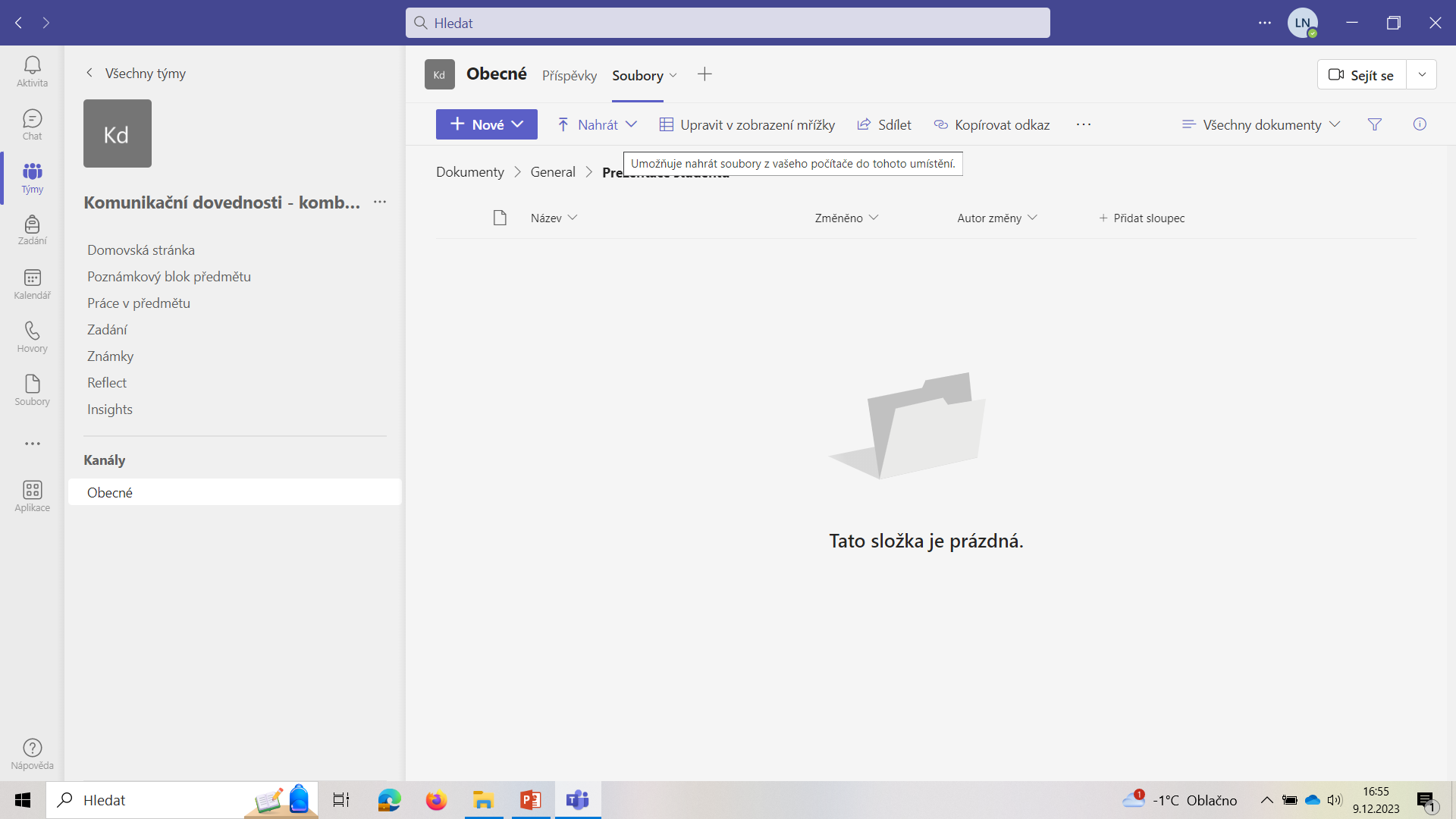 Nastavení přístupu
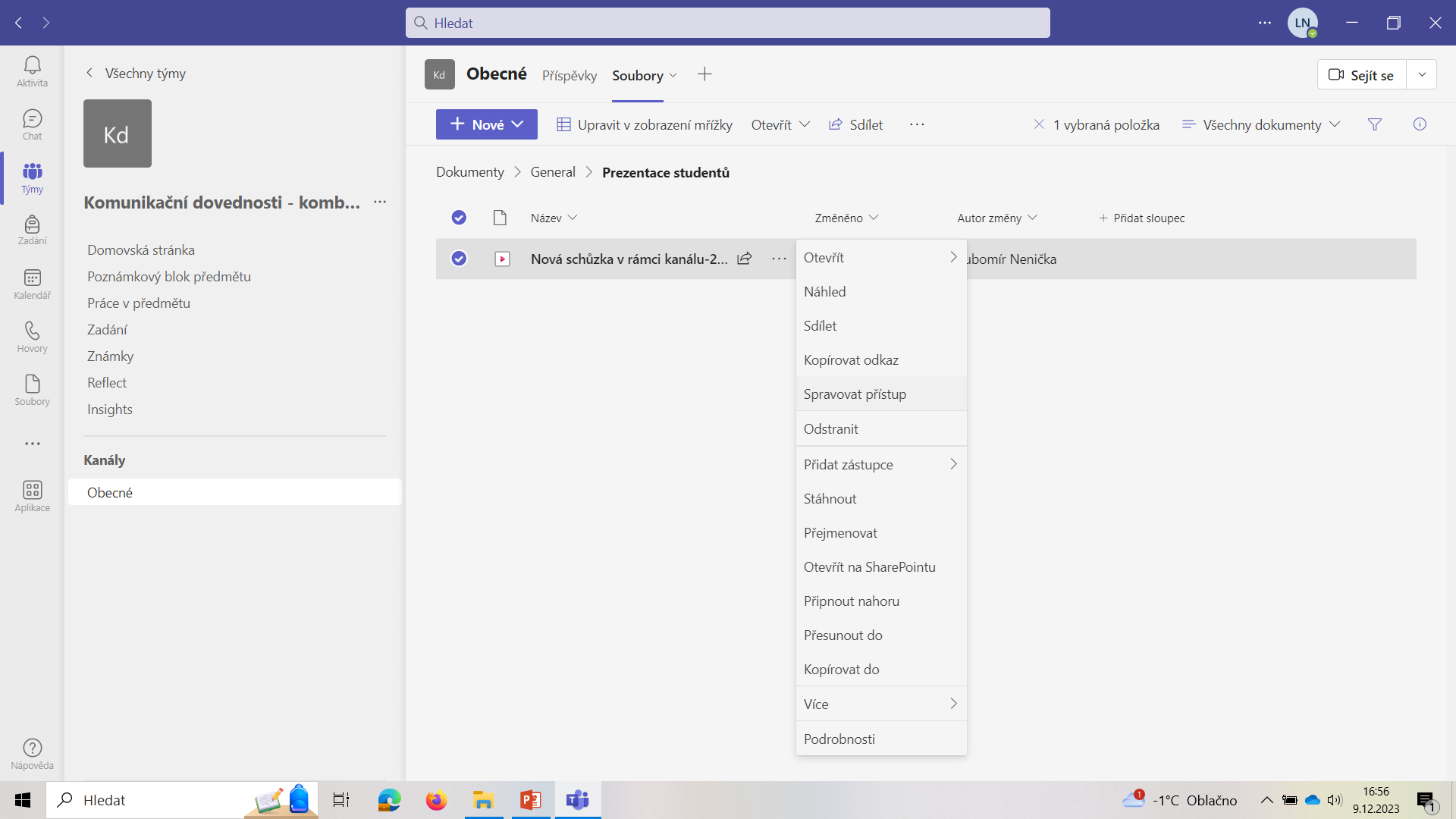 Udělení přístupu vyučujícímu
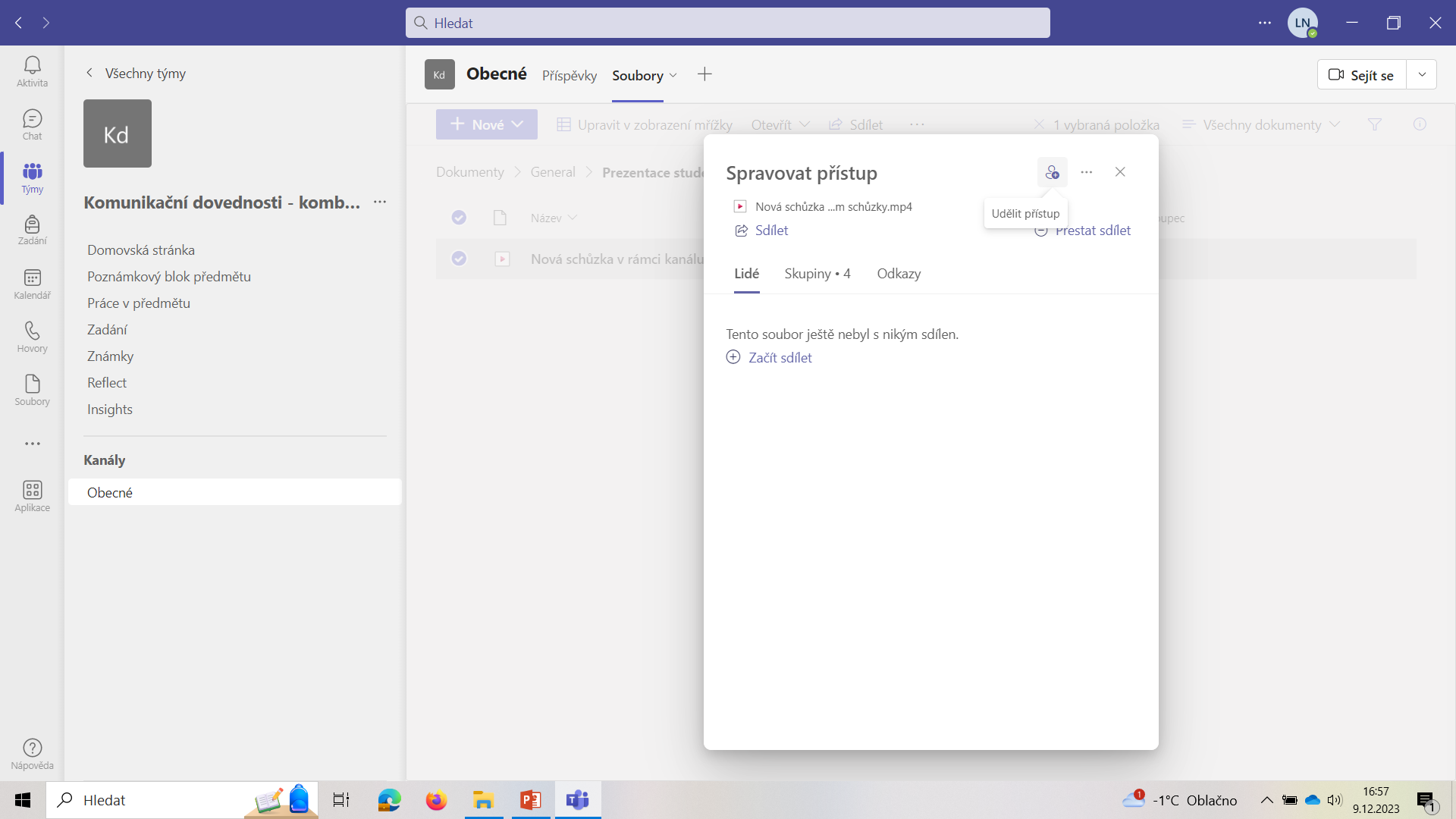